THE PARABLES
OF JESUS
I will open my mouth in parables; 
I will utter things which have been kept secret from the foundation of the world.
Matthew, 13:35
The 40 parables of Jesus recorded in the Gospels can be divided into the following sections:
Divine Mercy, Justice, and Love
The Plan of Salvation
Receiving the Truth
The transformation of character
Prayer
Humility vs. Pride
Taking advantage of the opportunities present
The Christian and his neighbor
Waiting for the Lord's Return
The Last Judgment; Eternal Rewards
Below we will look at each of these parables and the lesson they want to teach us
Mercy,
justice and
Divine Love
1. The pearl of great price
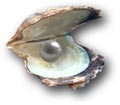 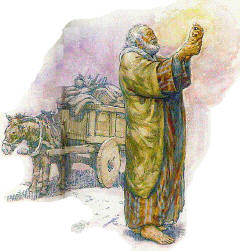 Redemptive love is of inestimable value; Man seeks salvation as the most precious thing
Matthew, 13:45-46
2. The Lost Sheep
The Lord's love for those who know they are lost but do not know how to return to God.
God does not want anyone to perish.
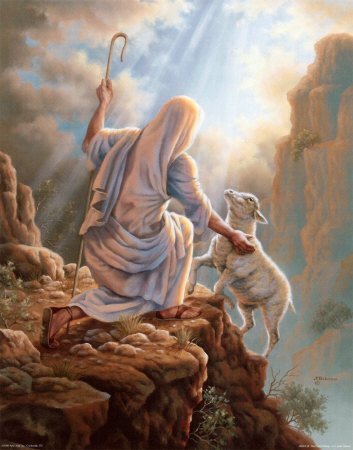 Luke, 15: 3-7
3. The Lost Coin
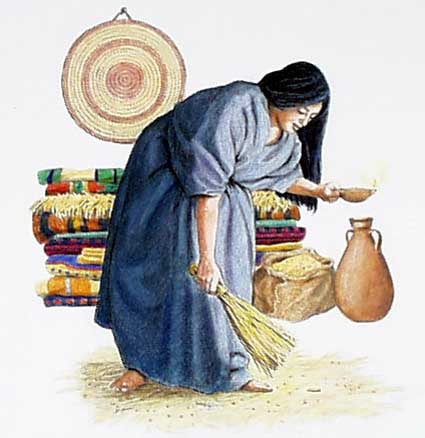 God's love for those who do not know they are lost.
Diligence in searching for the lost.
Luke, 15:8-10
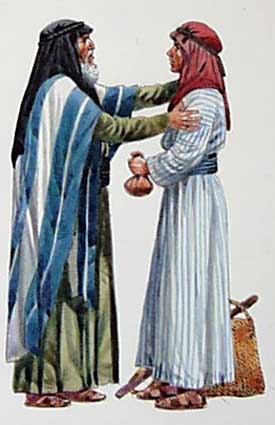 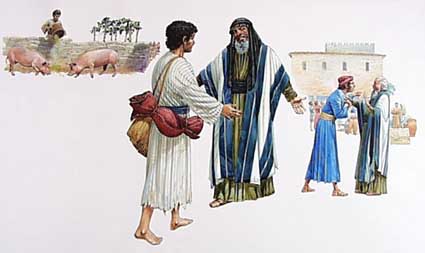 4. The Prodigal Son
God's love for those who have wandered away from His love.
The hardness of the human heart in contrast to God's love.
Luke, 15:11-32
5. The barren fig tree
The relationship between divine justice and mercy.
God's course with the Jewish nation.
Luke, 13:6-9
The Plan of
Salvation
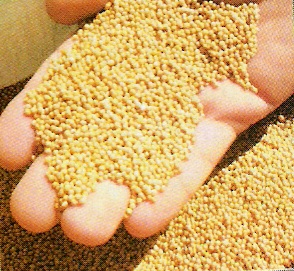 6. The Mustard Seed
The growth in quantity and quality of the Kingdom of divine Grace, the Church.
God accomplishes great things by beginning small.
Matthew, 13:31-32
Character decides destiny.
Purpose of probation.
The tares do not finally turn into wheat.
7. The tares
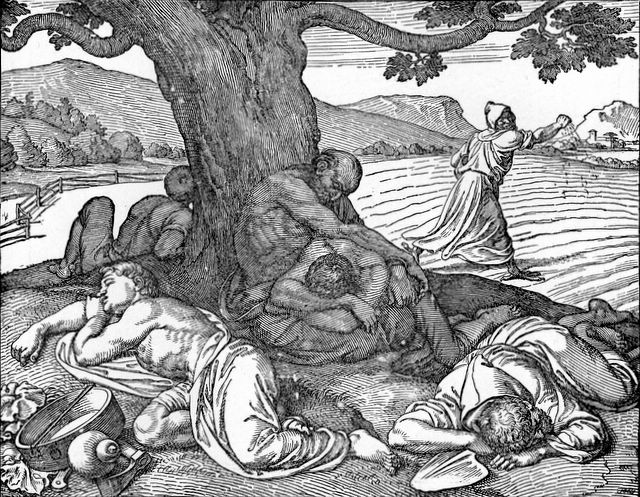 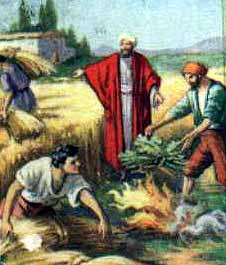 Matthew, 13:24-30
8. The Wicked Husbandmen
God's eternal purpose will triumph in spite of man's unfaithfulness.
Israel would lose its role as a chosen nation.
Matthew, 21:33-43
The Reception
of Truth
9. The Sower, the Seed, and the Soil
The Reception of the Truth in Different Kinds of Listeners
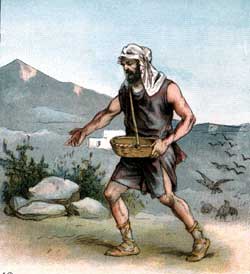 Matthew, 13:3-9, 18-23
10. The Great  Supper
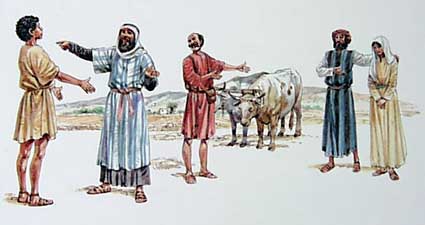 The danger of neglecting or rejecting the truth.
God cannot accept a divided heart.
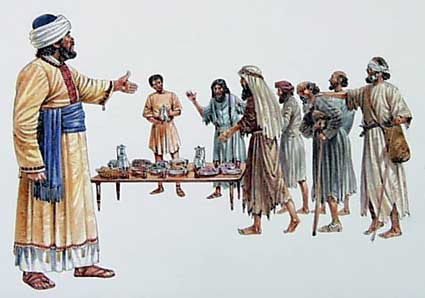 Luke, 14:16-24
11. The Hidden Treasure
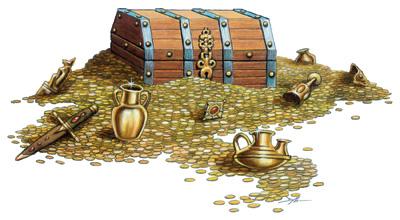 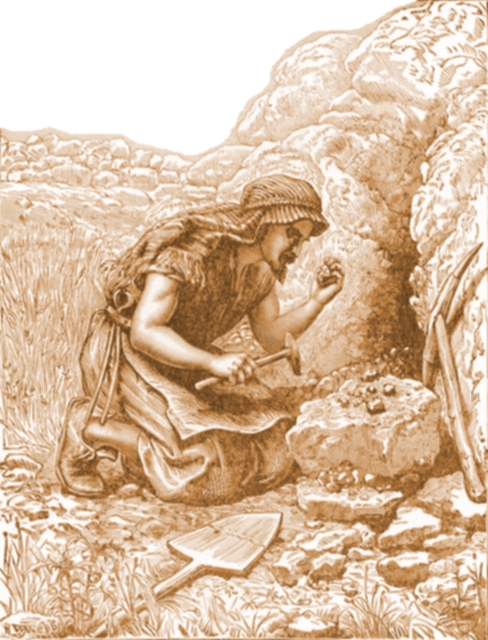 The supreme value of truth and the indispensable effort to acquire it.
Matthew, 13:44
12. The New Cloth and the New Wine
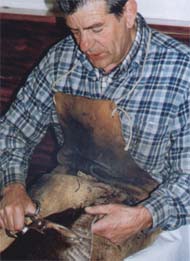 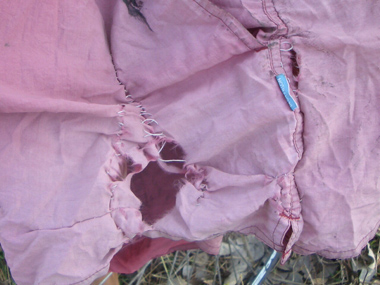 Truth versus traditions.
The danger of preconceived opinions.
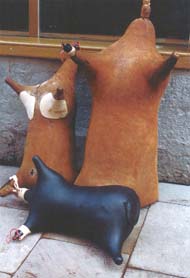 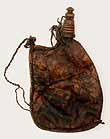 Mark, 2:21-22
13. The Two Debtors
Appreciation and gratitude for God's love and mercy
Luke 7:41-43
14. The Building of a Tower;
    A King goes to  War
Calculating the Cost of Discipleship
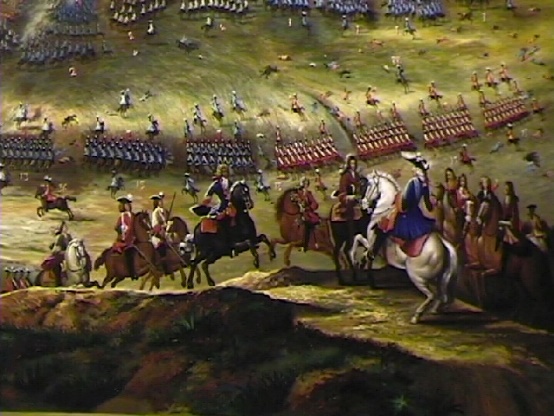 Luke 14:28-33
15. Seven Unclean Spirits
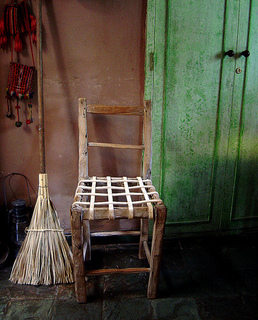 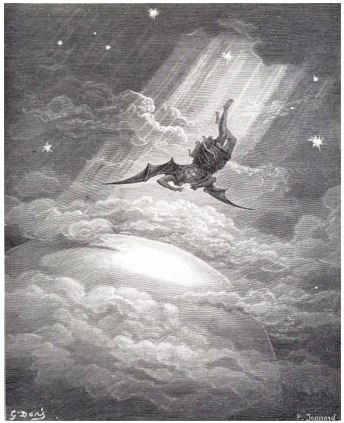 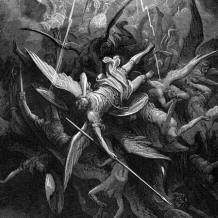 The need for a positive attitude toward truth; the unforgivable sin.
The condition of the Jewish leaders.
Justification is incomplete without sanctification.
Matthew, 12:43-45
16. The Two Sons
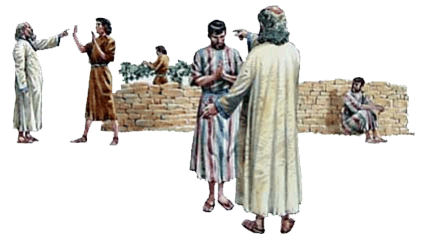 Deeds count, not words; the profession of faith without practice is hypocrisy
Matthew, 21:28-32
17. Building on the Rock or on the Sand
The perception of truth is not an end in itself, but the means to achieve the transformation of life.
The foolishness of knowledge without obedience.
Matthew, 7:24-27
18. The Rich Fool
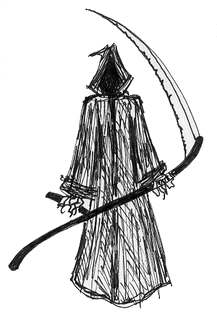 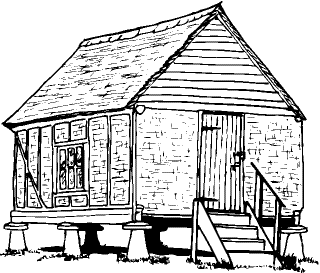 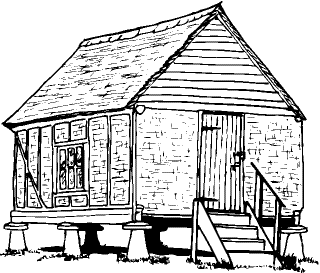 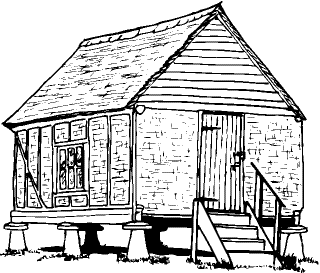 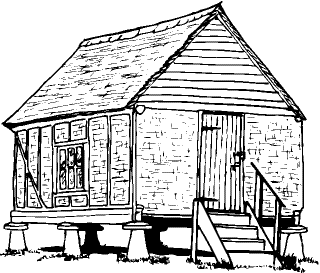 The danger of clinging to earthly things; foolishness to live for the material.
To live for oneself is to perish.
Luke, 12:16-21
The transformation
of character
19. The Seed That Grows
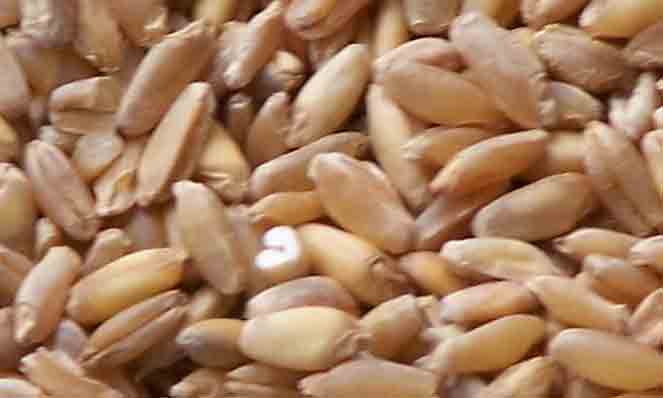 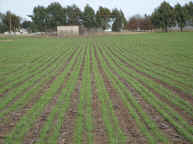 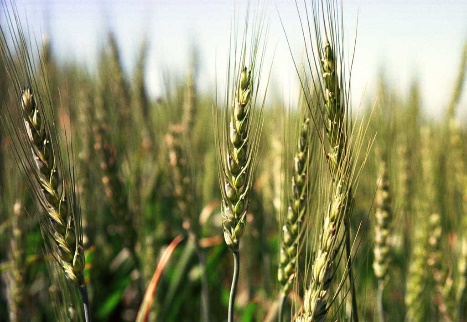 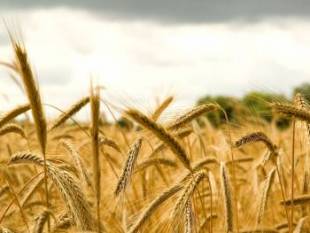 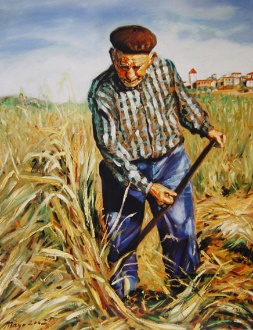 Faith and Works: The Cooperation of Human Effort with Infinite Power in Christian Growth
Mark, 4:26-29
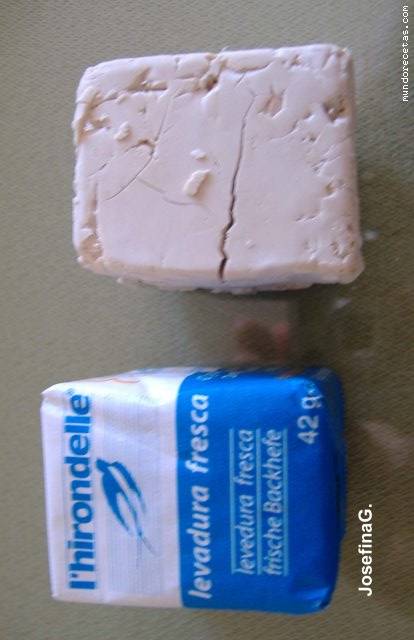 20. Yeast
The intense and qualitative growth of the kingdom of heaven.
Heavenly power is implanted in the heart, and it transforms life.
Matthew, 13:33
21. The Man Without a Wedding Garment
The Importance of Christ's Righteousness
Matthew, 22:2-14
Prayer
22. The Friend Who Calls at Midnight
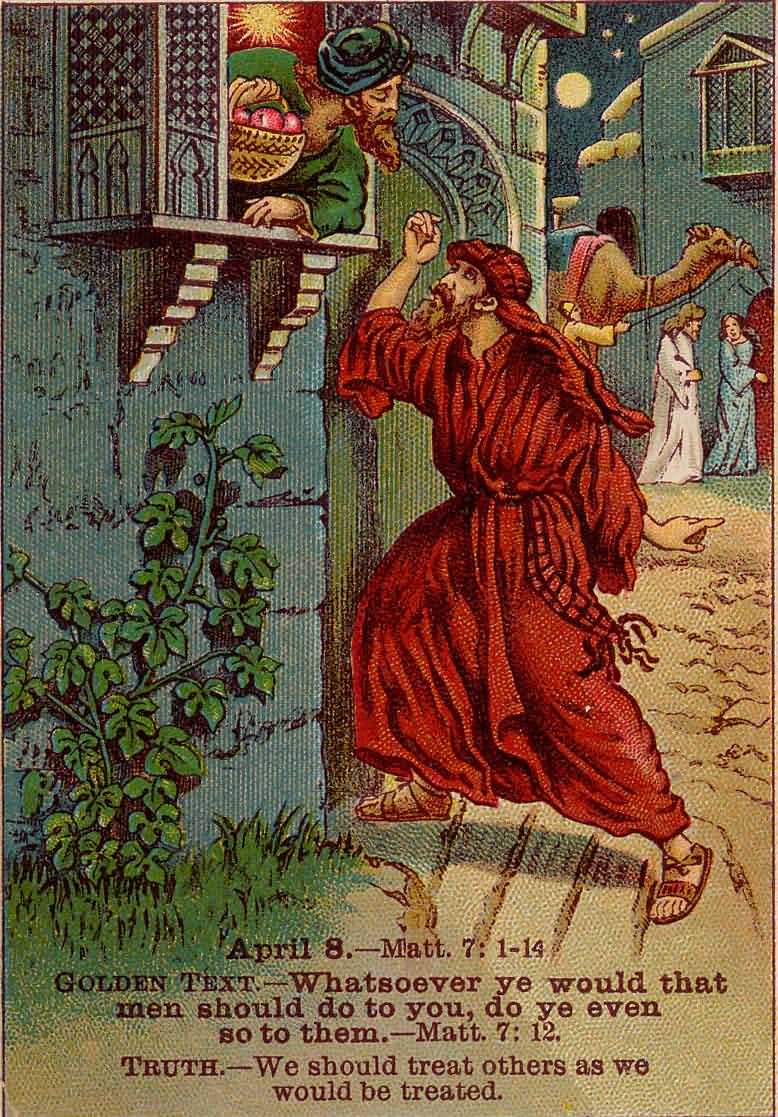 Perseverance in prayer.
Asking to give to others.
Luke, 11:5-13
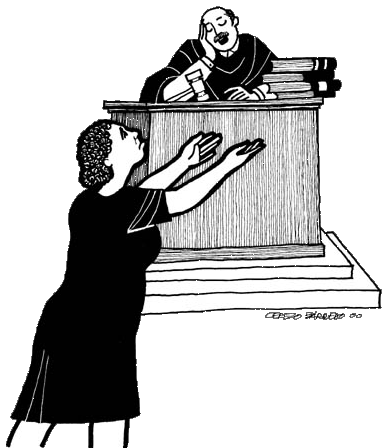 23. The Unjust Judge
Perseverance, fervor, and confidence in prayer
Luke, 18:1-8
Humility
versus 
Pride
24. Choosing Honorary Positions
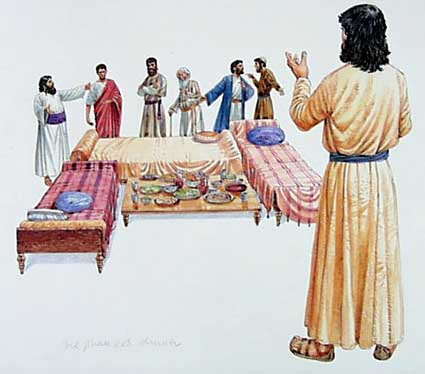 Humility in dealing with others; Honoring Others
Luke, 14:7-11
25. The Pharisee and the Publican
Humility before God; The Danger of Pride and Self-Righteousness
Luke, 18:9-14
Taking advantage
of Present  
Opportunities
26. The Nobleman and the Pounds
The cultivation of talents and the use of opportunities.
Work while waiting for the kingdom.
Faithful service will be the basis of the award.
Luke, 19: 11-27
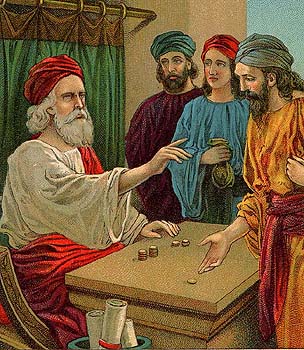 27. The Talents
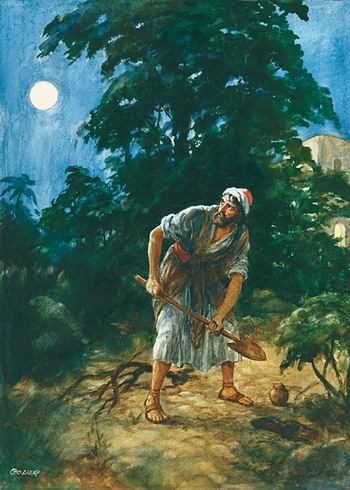 The same teaching as the parable of the noble man and the pounds.
In addition, it teaches us to help others in preparation for our Lord's return.
Matthew, 25:14-30
28. The Unfaithful Steward
Diligent use of present opportunities in preparation for future life
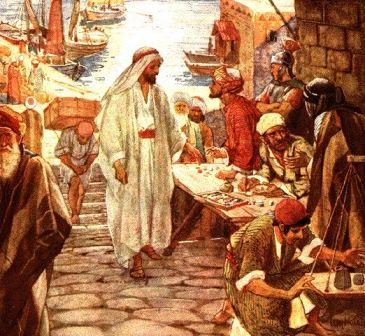 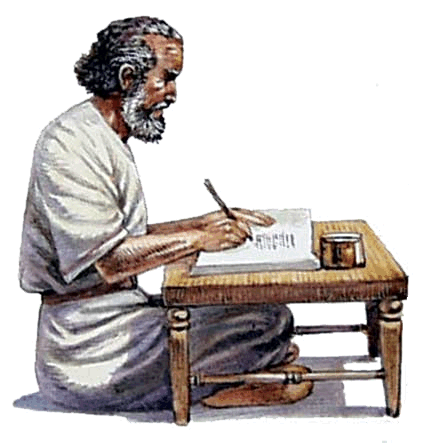 Luke, 16:1-9
29. The Rich Man and Lazarus
Eternal destiny is decided in the present life.
There is no second time of grace.
Danger due to concern for material things.
Luke, 16:19-31
The Christian and
His Neighbor
True religion consists in active service on behalf of others; eternal destiny depends on this.
Contact with the one who suffers frees the soul from selfishness.
30. The Good Samaritan
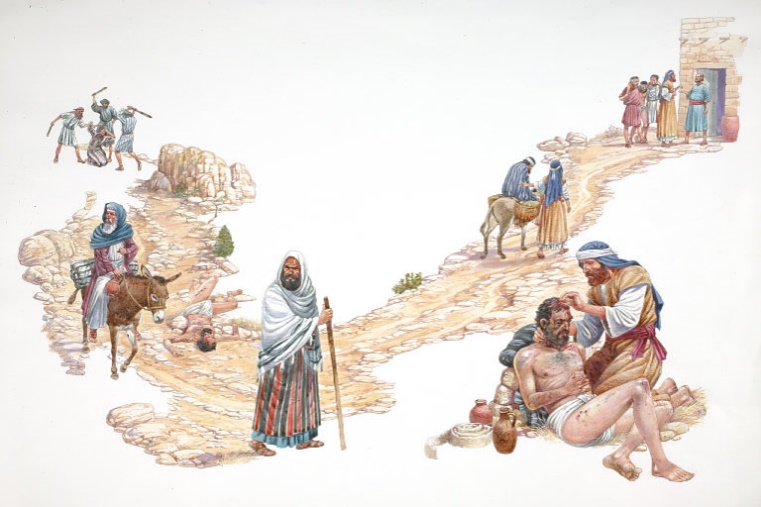 Luke, 10:30-37
31. The Servant Who Didn't Forgive
Mercy and forgiveness for others.
God's forgiveness depends on how we forgive our neighbor.
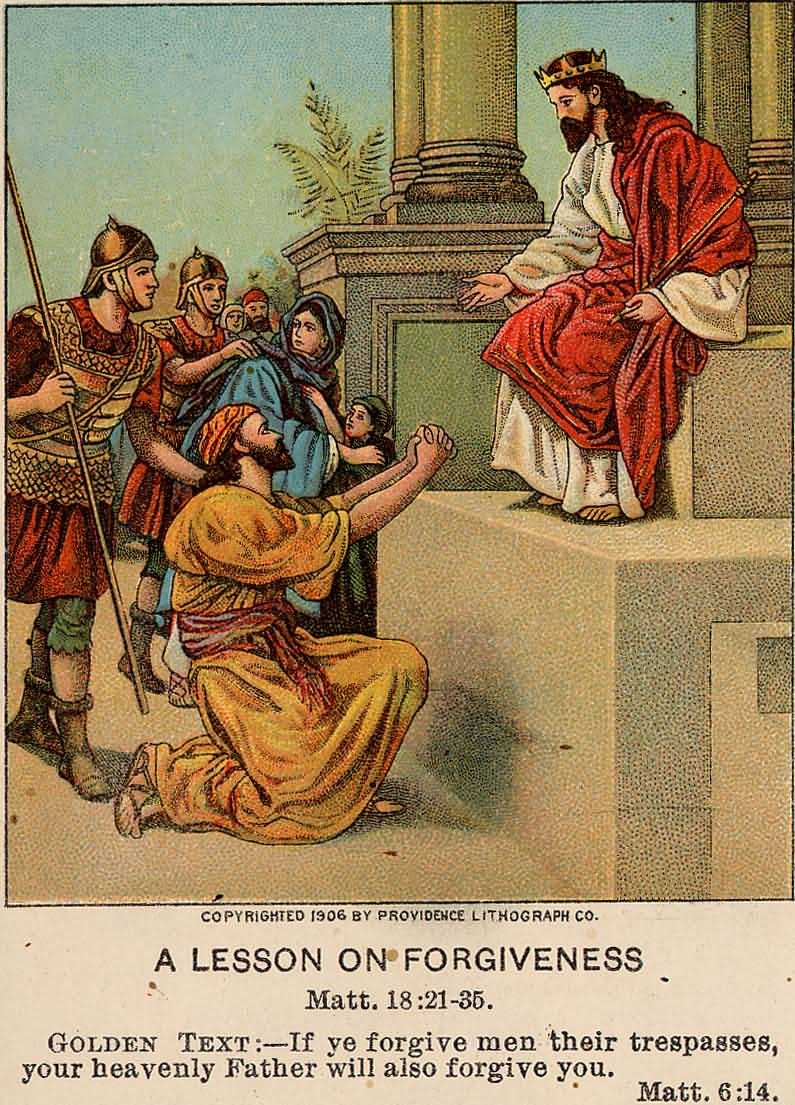 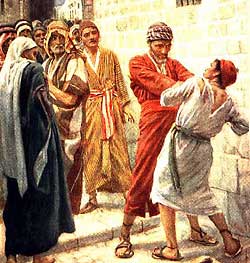 Matthew, 18:23-35
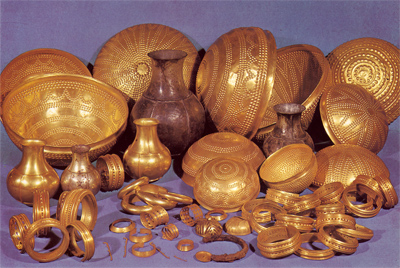 32. Old and New Treasures
Familiarity with ancient truths; Beware of the new ones.
Adapt the truth to the needs of the listeners.
Matthew, 13:52
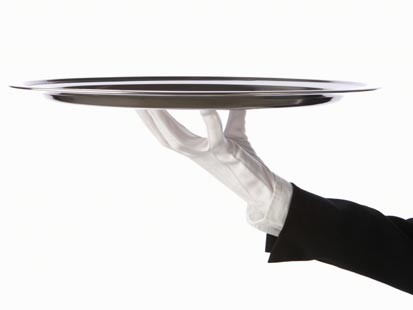 33. The Faithful Steward
The Accurate Conscientious Supervision of the Affairs of God's House, the Church
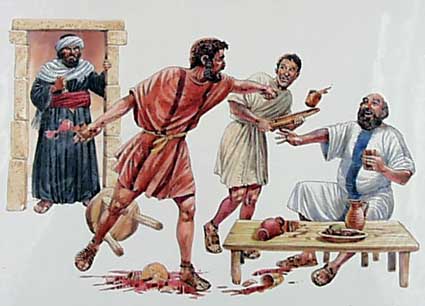 Luke, 12: 42-48
Waiting
For 
The Lord’s 
Return
34. The Ten Virgins
Personal preparation for the return of our Lord; His coming seems to be delayed.
Our need for the Holy Spirit.
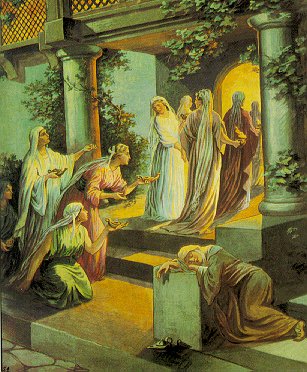 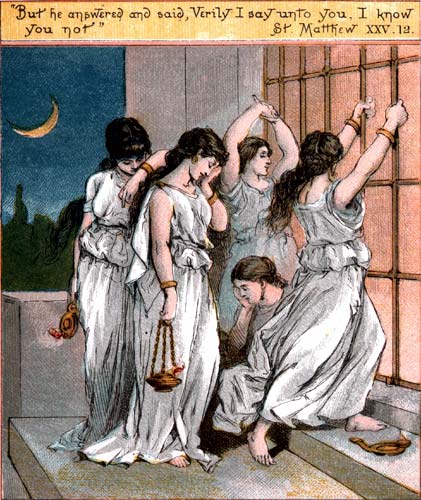 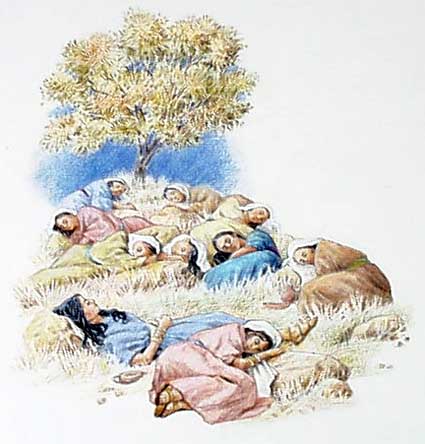 Matthew, 25:1-13
35. The Watchful Servant
Midnight
Dusk
Watching and Awaiting the Master's Return
Rooster crow
Dawn
Mark, 13:34-37
36. The vigilant servants;
    The goodman who watches
Preparation for the surprise return of our Lord.
Living according to the light we possess; our personal responsibility to the truth.
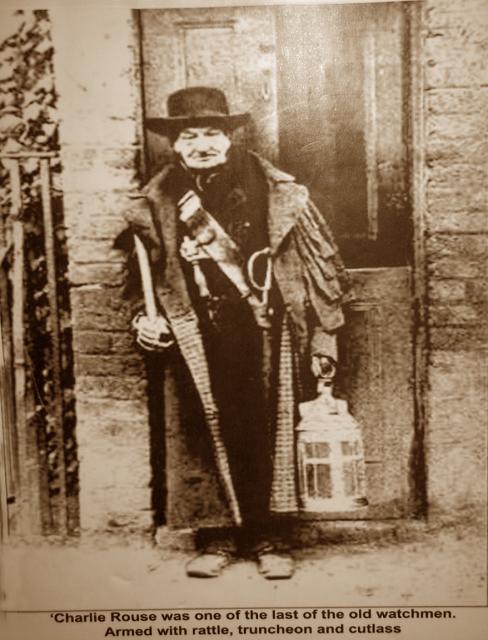 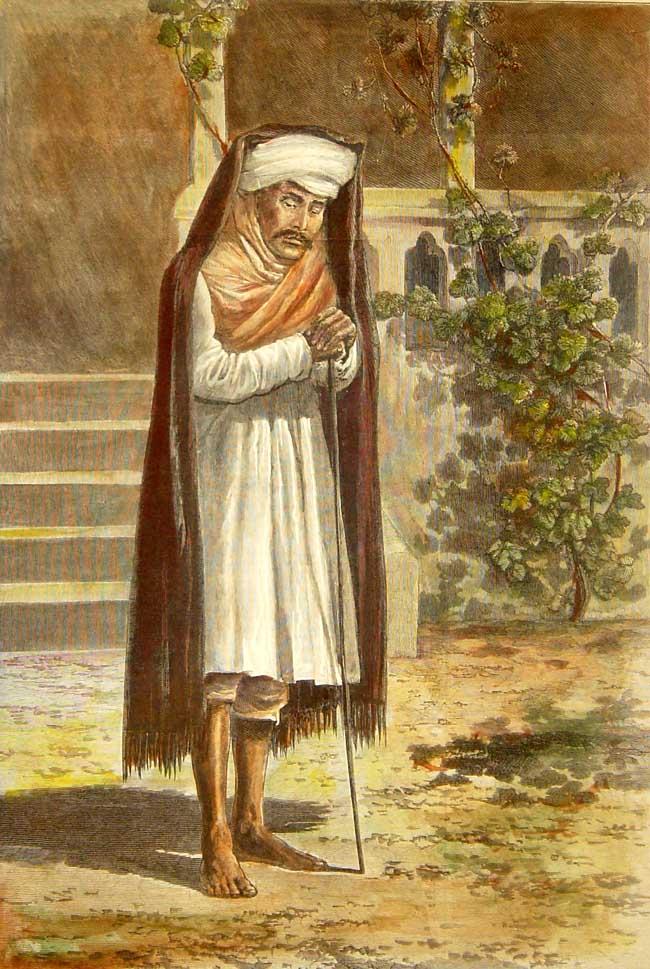 Luke, 12:35-40
37. The Laborers in the Vineyard
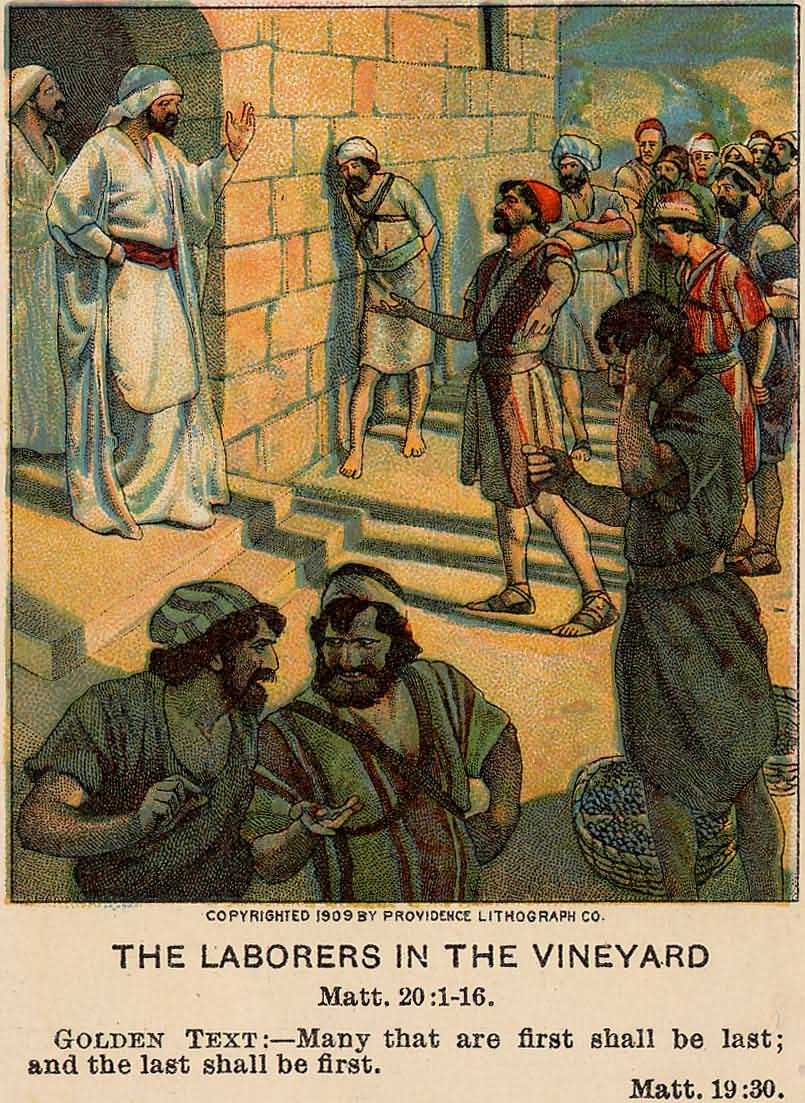 God measures service by the goodwill and faithfulness with which it is done.
The reward depends on the grace and generosity of our Lord and the spirit that motivates our service to Him.
Matthew, 20:1-16
38. Unprofitable Servants
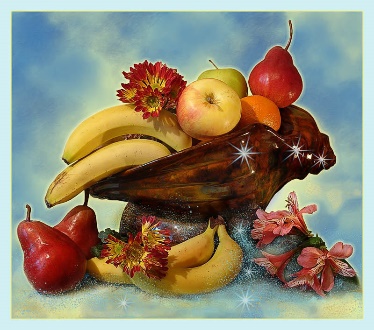 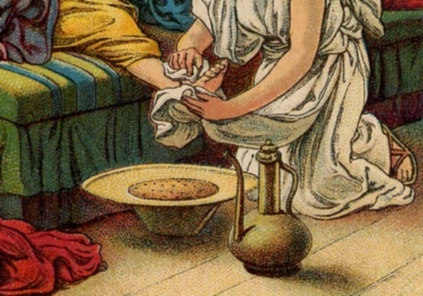 Fidelity to duty.
God is entitled to all our services
Luke, 17:7-10
39. The sheep and the goats
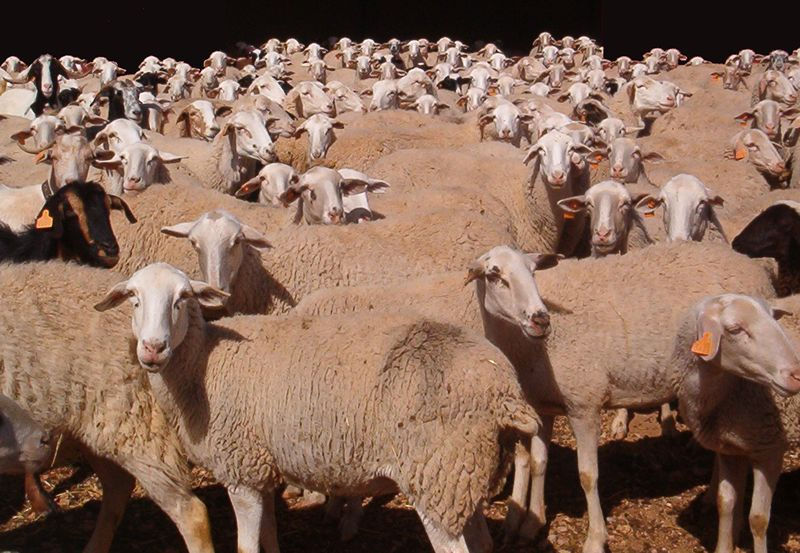 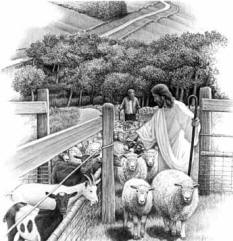 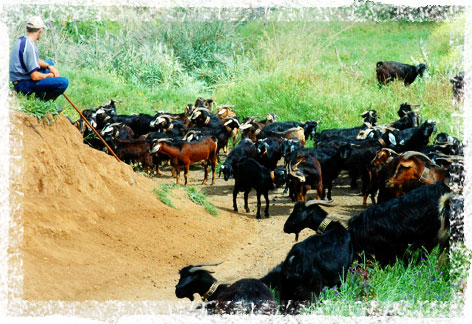 The meaning of practical religion.
The supreme test of the reality of our religion is what it induces us to do on behalf of others.
Matthew, 25:31-46
The Last 
Judgment;
Eternal 
Rewards
40. The Net
The final separation of the good and the bad.
Not all sinners will eventually become righteous.
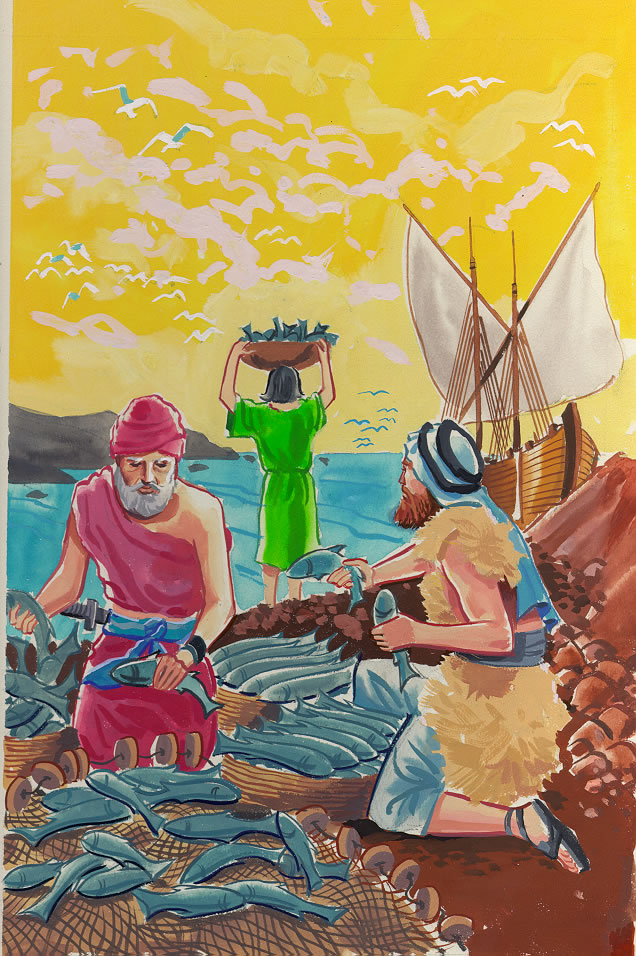 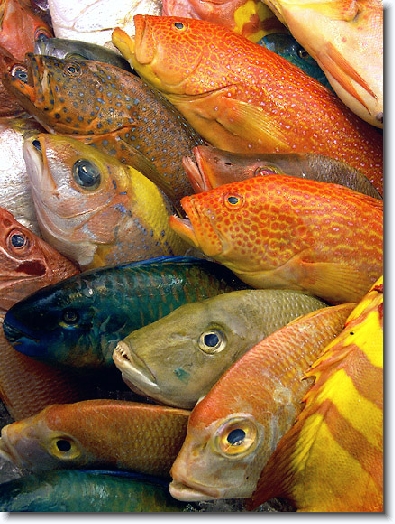 Matthew, 13:47-50
All these things spake Jesus unto the multitude in parables; and without a parable spake he not unto them:
Matthew, 13:34